YEAR 7 ENGLISH
Grove Primary School
Cycle A
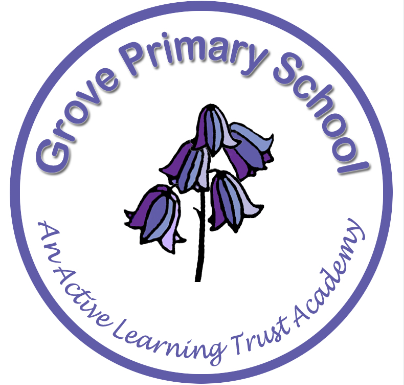 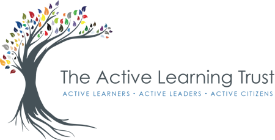 Parent share
Parent share
Spring 1
Autumn 2
Spring 2
Summer 1
Summer 2
Jewish visitor
Geography/Science Trip
Parent share
Christian visitor
Parent Share
Geography Trip
Geography Trip
History Trip
Ball Games club
Parent share
Religious visitor
Craft club
Share stories with community
Film club
Christian speaker
Film Club
Give it a go Club
Gym workshop
Autumn 1
Craft club
HSBC workshop
Meet the teacher
Football Tournament
Key Stage 1 ENRICHMENT JOURNEY